Year 1 – Animals including Humans Knowledge Organiser
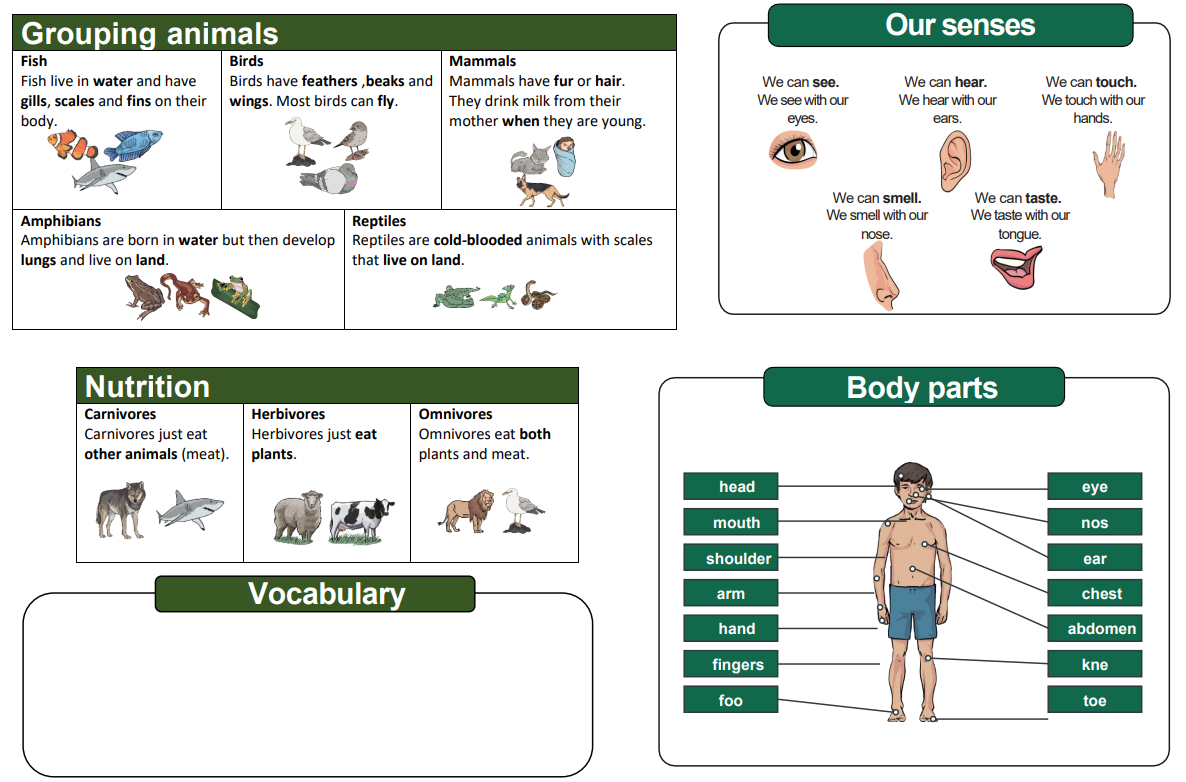 Amphibians, birds, fish, mammals, reptiles, carnivores, herbivore, omnivore, sight, hearing, touch, taste, smell, head, neck, ear, mouth, shoulder, hand, fingers, leg, foot, thumb, eye, nose, knee, toes, teeth, elbow.